Navigating Your Student Loan RepaymentMay 2024 Graduates
[Speaker Notes: Intro/welcome]
Overview
Determining Your Loan Portfolio
What You Borrowed and Where to Find it
Debt Management 
Repayment Plans, Strategies, Other Considerations
COVID-19 – CARES Act
Next Steps
What to Expect and When to Take Action
Q&A
[Speaker Notes: What we’re covering]
Additional Resources
Graduation Matrix
Understanding Loan Types
Prodigy Finance Loan Program Details
Repayment Plan Summary Chart
Federal Repayment Plans (detailed) 
Lender-Specific Websites
Repayment Calculators
Default, Delinquency

Look for these at the end of the presentation…
[Speaker Notes: Presentation will cover big picture, these additional resources provide greater details and examples

Will need to remove Quorum in future versions]
Determining Your Loan Portfolio
The 2024 Graduate has a loan portfolio that may contain any or all of the following loan types:
Private
Fixed/Variable
Perkins
Fixed and serviced separately
[Speaker Notes: Note that Perkins is federal but very unlikely to be with your same fed servicer (held by the school, usually serviced by third party)
Fed loans from prior degrees and CBS same servicer]
Determining Your Loan Portfolio
What types of education loans do you have? How many loans do you have? 
Federal Stafford/Direct Loans, Consolidation Loans, Graduate PLUS loans, private loans, prior loans from other degrees, etc. 
Who is the lender or servicer for each of your student loans? 
Sometimes the lender is one entity but the servicer is completely different. Your federal loan servicer may be changing – be sure to keep your contact information up-to-date with your current servicer. 
How much and when did you borrow each loan? 
This will help you determine the best repayment option and calculate any accrued interest
[Speaker Notes: Knowing your debt types helps you to plan and strategize
Most lenders don’t service the loans so knowing both is necessary
Timing of your loans will drive interest rate and accrual]
Determining Your Loan Portfolio
[Speaker Notes: Note that fed loan amounts on SSOL loan history will differ from amounts applied to account due to fees
Fed loan rates are estimated based on fall disbursement (post-July 1 rate for the AY), if you were J-term/dual borrowing in summer, confirm your rate with your servicer
SSOL private loan interest rate defaults to 10% so confirm your actual rates with your lender/servicer]
Debt Management
Before you choose your Loan Repayment Terms, you need a plan.
Choose a repayment timeline to meet financial goals.  
When it comes to determining a repayment strategy to fit your needs, remember that a “one size fits all” approach does not work.  
Don’t copy your friends:  Different priorities = different goals = different needs
Be sure to consult with your loan servicer and use the tools at your disposal.
Repayment strategies are borrower-specific and tailored to meet the borrower’s financial goals, for example:
Pay student loan debt quickly
Pay higher rate debt first
Save to buy a house, start a family
Relocate, go into business, etc. 
Working in public sector
There are no prepayment penalties on student loans so please keep this in mind as your salary increases and as you consider your bonuses.
[Speaker Notes: Great to get ideas from friends but your plan should be tailored to you]
Debt Management: CARES Act
The initial CARES Act (Coronavirus Aid, Relief, and Economic Security Act) and subsequent extensions include a number of provisions of interest to student loan borrowers.

This provision was been in effect since March 13, 2020, and expired on August 30, 2023.

This means your balance on loans such as Direct Unsubsidized and Direct PLUS (Grad PLUS) remained the same during this time.

This provision applied to all borrowers with these loans.
[Speaker Notes: Slide needs revisions for future classes

Review how interest pause affected total debt at repayment]
Federal Repayment Plans
[Speaker Notes: Caution on income-driven – annual reapplication, amount could exceed 10yr plan if big income jump (AGI), not usually a good fit for CBS grads due to income levels, meet one-on-one if you are considering an IDR plan]
Example Repayment (Level 10 Years)*
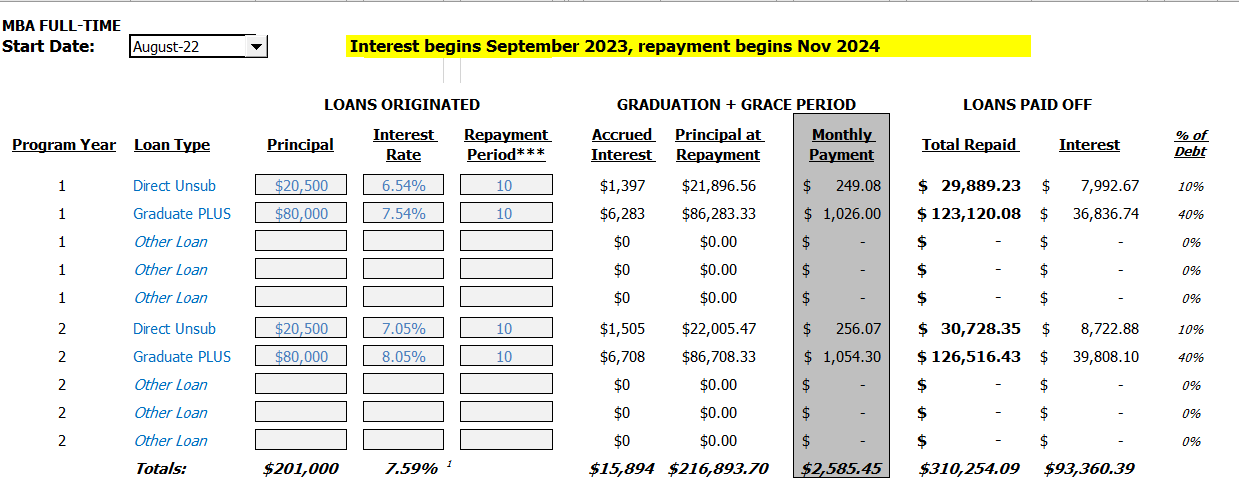 *Amounts are estimated
[Speaker Notes: Comparison for demonstration only, go to the link and plug in your borrowing]
Private Loan Repayment Considerations
Private loans may have a fixed or variable rate. You may review your promissory note/loan agreement to confirm your rate or you may reach out to your lender. 
Accrued interest paid by borrower or capitalized at repayment
Generally, repayment period is 7-20 years 
Determined at the time of application, at repayment, or based on your total borrowed amount – check with your lender on your options
6-month grace period 
Managing variable rate private loans
Payment amounts can change monthly, quarterly, or annually, depending on the loan terms 
Harder to forecast
Requires more careful budgeting
Example below assumes a $36,500 original principal and 10-year repayment


















Extending your Federal loan repayment out to 25 years can help with lowering monthly payments which can offer more funds to focus on repaying higher, variable rate private loans
Should I consider private loan refinancing to get a fixed interest rate?
[Speaker Notes: Your private loan repayment options may have been determined at borrowing, check with your lender/servicer
Fixed rate means you know the amount every month, variable rate requires a bit more planning but likely would change at most quarterly]
No Cosigner Loans: Repayment Options
Prodigy – prodigyfinance.com
Payment options include auto-debit from a U.S. bank account, wire transfer, FlyWire, or Wise

MPOWER – mpowerfinancing.com
Payment options include electronic through your MPOWER account or international money transfer
[Speaker Notes: Mention greater detail on repayment for these lenders in additional resources

Quorum will need to be removed in future versions]
Strategies for Repayment
Private Loan Refinancing
Several lenders have come to market with a refinance loan.  This loan is a private loan and unrelated to the federal loan consolidation product.
Borrowers who need flexible repayment options, are considering careers in public service or non-profit, or who are not comfortable with the uncertainty of borrowing through a start-up should not consider this loan product.
This loan product is likely only beneficial to those who plan to repay their loans quickly, have no worries related to unemployment or economic hardship, or who will never need a repayment plan to coincide with their income levels.
[Speaker Notes: Note international students: MPOWER now has an option for international refi to explore but otherwise international student refi would require a cosigner 
Timing matters, consider your grace period(s) for the loans, and employment status, but may refi after loans have disbursed or at graduation depending on lender
More akin to other consumer debt so your employment status and credit matter even more in terms of qualifying for great rate, some refi lenders require you to already be working
If you have high interest rates on your current loans, and plan to pay off the loans aggressively, and you have great employment this could make the total cost less]
Strategies for Repayment
Private Loan Refinancing – Additional Considerations
If you are planning to apply for a mortgage, the ability to lower your required monthly payment by extending your repayment plan under the federal loan program may be beneficial 
Underwriters consider your monthly debt-to-income in determining how much you can afford in a mortgage
There is no ability to refinance back into the federal loan program – once you refi into a private loan you forfeit all of the benefits associated with the federal loan program for the loans you have refinanced
Additional consideration should be given to the timing of refinancing given the current 0% interest rate on federal loans effective until August 31
[Speaker Notes: If you borrowed fed loans for the flexible and protective benefits – you lose them all in a refi
Re-evaluate the refi option later on down the road if your situation changes]
Prepayment Consideration…
Should I focus on prepayment?
Do you have an established emergency fund?
Lowering your debt is great, but in times of uncertainty, consider where this falls in your list of financial priorities.

Most loans have deferment and forbearance options to forgo payments during periods of financial difficulties but chances are your rent or mortgage will still be due each month. 

Housing > Lowering your Debt
[Speaker Notes: Once you pay that money to your loans you will never get it back…make sure you don’t need it before you prepay
Loans are only one part of your total financial picture]
Deferment and Forbearance
What is deferment?
If you find that you are unable to meet your monthly payment obligations, contact your loan servicer right away.  You may qualify for a deferment that will allow you to postpone making principal payments on your loan.  The most common deferments granted are those for:
In-school periods  ------------granted without time limit
Unemployment ------------applied for annually for up to 36 months maximum
Economic hardship -------applied for annually for up to 36 months maximum
Other deferment options may be available – contact your servicer

What is forbearance?
For borrowers with temporary financial issues who do not meet the requirements for deferment, you may suspend your payments under certain circumstances by requesting forbearance.  You will be responsible for the interest that accrues on your loan. This interest is added to the amount you owe when you re-enter repayment and must be repaid when payments resume.
Forbearances are at the loan servicer’s discretion and many have a cap on how long a forbearance can last.  Use this sparingly in case of an emergency down the road.

You must apply for a deferment or forbearance when not in school – it is not automatic.
[Speaker Notes: You’ve had an automatic deferment while in school but any future pause on your payments will require action on your part]
Strategies for Repayment
Consider paying down/off interest before it capitalizes
Interest is capitalized on your federal Direct Unsubsidized loan and most private loans just before you enter repayment; the federal Graduate PLUS loan may capitalize just prior to graduation and again just before you enter repayment
Up to $2,500 in interest payments may qualify for a tax deduction – more information may be found in IRS Publication 970 (income caps apply)

Debt Stacking – Pay down your highest interest/riskiest debt first
Credit card debt
May want to consider paying down private loans before federal even if the interest rate is currently lower

Overpayments toward the principal (PREPAYMENT)
Request the lowest minimum required payment possible to put more money in your pocket…THEN =>
Make the minimum payments AND an additional overpayment and request that overpayments be applied directly to the principal of your most expensive loans
[Speaker Notes: Explain capitalization timing and potential savings if paying accrued uncapitalized interest
Capitalization means paying interest on interest going forward
Just like when thinking about the overall financial picture, loans may just be one type of debt you need to address
No prepayment penalty on any of the loans you borrow at CBS – save on interest by prepaying when possible after factoring in all other financial considerations
If you won’t prepay, just keep your loans on the shortest repayment term you can afford to save on interest]
Power of Prepayment!
By prepaying $500 per month on a loan fixed at 7% and an original principal of $60,000 you would save…
[Speaker Notes: Savings in time and interest]
Loan Assistance and Loan Forgiveness Programs
Loan Assistance Programs (LAP) and loan forgiveness may be available if borrowers qualify and funding is available.
Programs typically are sponsored/funded by:
School of attendance – Tamer Center for Social Enterprise
https://business.columbia.edu/socialenterprise/careers/loan-assistance 
October 15 deadline
Employer
Employers have begun instituting student loan repayment benefits
If your employer does not offer this type of benefit – ask!
Federal, state or local government/jurisdiction
Public Service Loan Forgiveness Program (Federal PSLFP)
Will discharge the remaining debt after 10 years of full-time employment in public service 
Borrower must have made 120 qualified payments under IDR plan as part of the Direct Loan program in order to obtain this benefit. Only payments made on or after October 1, 2007 count toward the required 120 monthly payments 
There are many restrictions to this type of loan forgiveness.  Please research this thoroughly before committing to it.
[Speaker Notes: If you are considering work in social enterprise review LAP info on Tamer site, Tamer determines if your job is eligible so reach out to them with opportunities you’re considering 
Your employer might have this benefit, think about this in any potential job negotiation
Federal options are tricky but exist, meet one-on-one to understand potential pitfalls]
Next Steps
[Speaker Notes: Plan ahead by creating your online profiles and logins for your lenders/servicers
Loans from prior degrees may become due 30-45 days after graduation so check for updates now so you can plan accordingly 
Remember, if you can’t pay you need to reach out to your servicer for options]
Next Steps – Summary
Identify all loans borrowed and when they go into repayment – plug the dates into your electronic calendars
If you have outstanding loans from prior degrees, your loan repayment will begin again immediately at graduation.
Come up with a repayment strategy that best suits your needs, financial plans, salary, bonuses, etc.
Log onto the lender/loan servicer websites and call them to:
Sign up for ACH auto-debit
Update addresses and other contact information 
Review your loans and use loan repayment calculators to estimate monthly payments
Inform them of any difficulties you are having with loan repayment
Make sure there are no HOLDS or account balances on your Columbia account – diploma will not be released.
Complete Loan Exit Counseling online
[Speaker Notes: Make a plan while you have time 
Re-evaluate your plan when you have changes (start/end a job, marry/divorce, get a raise, etc)]
Contact Us:finaid@gsb.columbia.edu Drop-In Zoom Hours:  M - F:  10:30am – 12:30pm EST, Password 211086
[Speaker Notes: https://gsb-columbia-edu.zoom.us/j/93124145604?pwd=azVpZlVQekQvcHl6OVUxYlJWQ050dz09]
Additional Resources
Graduation MatrixUnderstanding Loan TypesDetailed Prodigy InformationRepayment Plan Summary ChartFederal Repayment Plans (detailed) Federal Repayment Plan ComparisonsLender-Specific WebsitesRepayment CalculatorsDeferment, Forbearance, Default, Delinquency
Graduation Matrix
Understanding Loan Types
Federal Direct Loan:
Student loans that are regulated by the federal government. Capped at $20,500 per academic year for graduate and professional students. 
Subsidized – Need-based with accruing interest paid by the government while the borrower is in school, during a grace period and during eligible deferment periods 
Offered to eligible graduate students prior to 7/1/2012
Unsubsidized – Not need-based with accruing interest paid by borrower or capitalized at repayment
Repayment begins six months after you leave school or drop to less than half time status (6 credits), whichever happens first. 
Interest Rates:
Loans first disbursed on or after 7/1/19: fixed rate of 6.08%
Loans first disbursed on or after 7/1/20: fixed rate of 4.30%
Loans first disbursed on or after 7/1/21: fixed rate of 5.28%
Loans first disbursed on or after 7/1/22: fixed rate of 6.54%
Loans first disbursed on or after 7/1/23: fixed rate of 7.05%


Standard 10-year repayment period (or, if selected, up to 25 years extended for debts over $30,000)
Understanding Loan Types
Federal Graduate PLUS Loan:
No annual or aggregate cap – eligible to borrow up to the COA less other aid
Not need-based with accruing interest paid by borrower or capitalized at repayment
Repayment begins six months after you leave school or drop to less than half time status (6 credits), whichever happens first. 
Interest Rates:
Loans first disbursed on or after 7/1/19: fixed rate of 7.08%
Loans first disbursed on or after 7/1/20: fixed rate of 5.30%
Loans first disbursed on or after 7/1/21: fixed rate of 6.28%
Loans first disbursed on or after 7/1/22: fixed rate of 7.54%
Loans first disbursed on or after 7/1/23: fixed rate of 8.05%



Standard 10-year repayment period (or, if selected, up to 25 years extended for debts over $30,000)
Understanding Loan Types
Federal Consolidation Loan: 
Fixed interest rate
Weighted average of underlying loans rounded up to nearest 1/8%
No grace period 
Repayment begins immediately (30-45 days from consolidation)
Repayment terms up to 30 years depending on debt levels

Not a refinance tool, just debt management
Reasons to consider consolidation:
Single statement billing
Qualify for longer repayment term than the Standard Level 10 years
Students must consolidate any federal loans borrowed under the FFELP into the Federal Direct Loan program if they want to take advantage of Public Service Loan Forgiveness (PSLF).
Reasons to forego consolidation:
Federal loans first disbursed on or after 7/1/06 already have a fixed rate and do not necessarily need to be consolidated
You will lose the ability to target prepayment of higher interest rate federal loans
If you extend repayment to 30 years, it will cost more in interest
Understanding Loan Types
Private Loans (including U.S. cosigned loans for international borrowers)
Terms differ depending on lender
Check loan promissory note for specific terms
Accrued interest paid by borrower or capitalized at repayment
Generally, repayment period is 5 - 20 years depending on loan balance and lender
Generally 6-month grace period depending on lender
Interest rate is variable or fixed for the life of the loan depending on lender
Cannot be consolidated under the Federal Direct Consolidation Loan Program
Understanding Loan Types
Prodigy Loan (no cosigner loan)
Variable rate tier was quoted when you first applied
Accrued interest paid by borrower or capitalized at repayment
Generally, repayment period is 7-15 years depending on when you borrowed
6-month grace period
Prodigy Loan: Responsibilities as a borrower
The Prodigy Finance Loan program is funded by investors in our community that support the school by lending to our international students. 
Non-payment harms the community and puts future funding opportunities at risk
On-time payment of your monthly loan obligation is expected from all student loan borrowers.
Investors receive a reasonable return and are able to support schools beyond charitable giving.  Prodigy Finance is then able to originate and service the loans to students.  Borrowers are then able to complete their degrees at top schools and succeed in addressing their financing gaps.
Prodigy Finance is starting to see some of their borrowers become investors once their loans are repaid.
Prodigy Loan: Repayment Timing*
Early settlement without penalty is possible at any time
February Graduates: Your first payment will be due November 28, 2024 and then on the 28th of each month – payments received after the 28th are considered late and subject to late fees
*February and October graduates should confirm their repayment start date directly with Prodigy
Payments can take up to 10 working days to clear depending on from where and how you are paying – please coordinate payment at least 10 days before the 28th of the month to allow transfer time.
The amount due per month will vary as the US Libor rate changes and your loan is repaid, please see your statement for the due amount
Allow for currency fluctuations between statement and payment
Allow for transfer costs deducted i.e. ensure net amount is paid into Prodigy Finance
Prodigy Finance recommends the use of an automated monthly transfer from your account. Debit order functionality will be available soon.
Your loan term is 10 years (120 months) of repayment and you can prepay at any time
Prodigy Loan: Repayment Options
The following options are available for payment.  Please see your statement for account specific details:
Auto-debit ACH payment from a U.S. bank account
https://support.prodigyfinance.com/hc/en-us/articles/360000750938-How-to-set-up-a-recurring-auto-debit-ACH-
Direct Wire transfer into Prodigy’s HSBC accounts
 Country specific options exist to limit your exposure to currency fluctuations
 Wiring / Transfer costs apply
FlyWire
Online access from anywhere in the world (using PC or mobile)
Direct transfers in your own local currency at competitive rates
Online support while you make your payment
Visit https://support.prodigyfinance.com/hc/en-us/articles/360002787657-How-do-I-make-a-payment-through-Flywire-\
Wise
Paid into a local US Wise bank account
Currency conversion and transfer fees costs apply, therefore ensure that total payment takes these costs into account
May take up to 10 days to process – must coordinate payment well in advance to ensure payment is received by the 28th of each month
Prodigy Loan: Late Payments/Delinquency
Failing to make a payment has an impact on your status and your credit history
Economic Hardship:
If you are facing temporary financial difficulties, please simply contact Prodigy as soon as possible and they will be happy to work with you on your options.  Normally a forbearance will be offered.
Late payments:
Late fees will be charged to you and your status to the alumni community is listed as “late”
6 months of non-payment:
Results in being in default of the loan
Prodigy Loan: Default
While Prodigy Finance will work with you to avoid default, it is important to note that their loans are enforceable in 150 countries.
Regardless of the country you are in, there will be legal ramifications should there be a default.  In addition, the following will occur:

Your default will be registered with your local credit bureaus and courts which can severely limit access to credit in the future, it can also affect your ability to find a job  
Legal proceedings will take place at your expense and under international enforcement a public judgement will be made against you in your country of residence and in the UK
The full outstanding balance of your loan falls due immediately
Columbia will be informed of your default
Alumni who have invested their personal funds to provide you with a loan will be informed 
Your local and regional alumni offices will be made aware of your default 
Prodigy Finance will pursue legal recourse via an specialised international collections agency, with local agents

Please do not default.  Prodigy will work with you if you are facing issues.
Prodigy Loan: Contact Information
Prodigy requires that you update their records as you change jobs, addresses, or any time your personal circumstances change.  Simply email them at payments@prodigyfinance.com. 
Email/Address/Phone
Email – they need a non-Columbia email address from you
Address & Phone – please make sure you update your physical mailing address if you have moved as well as if you change your phone number.
Family contact details
If your next of kin, significant other or contact information for other family members who are references changes, please contact Prodigy
Employment Details
If there are changes to your job title, position, company, sector, salary or bonus changes, please contact Prodigy
Need more help? Prodigy Finance, payments@prodigyfinance.com,
 +44 (0) 207 193 2832  OR 718 407 2445
Federal Repayment Plan Summary Chart
Federal Repayment Plans (detailed)
5 Repayment Plans (All Federal Loans)

1) Level (10 years*) 
Level 10-Year Plan (Standard Repayment) is the default plan for Direct Subsidized/Unsubsidized and Graduate PLUS loans
Monthly payment of principal and interest that remains the same throughout the repayment term
Positive: Lowest cost – you will pay the least amount of interest if you enroll in the Standard Repayment plan
Drawback: Payments may be higher than some borrowers can afford

2) Graduated (10 years) 
Lower initial payments which increase every few years
Positive: Lower initial payments with predictable increases
Drawback: Total interest paid is higher than level plan
*Federal consolidation loans may qualify for up to 30 years in repayment based on the amount of the consolidation loan and the total federal indebtedness of the borrower; the default repayment plan is the longest for which the loan qualifies.
Federal Repayment Plans (detailed)
3) Extended (up to 25 years Level or Graduated)
This plan extends the repayment term for up to 25 years if your federal loans total more than $30,000
All your loans must have been disbursed after October 7, 1998 
Must opt in
No consolidation required
Positive: Usually offers the lowest monthly payment option without consideration of income
Drawback: Total interest paid will be higher than shorter repayment terms
Federal Repayment Plans (detailed)
4) Income-Based Repayment (IBR)
Available effective July 1, 2009
Must demonstrate “partial financial hardship”
Caps monthly payments at 15% of your monthly discretionary income, where discretionary income is the difference between adjusted gross income (AGI) and 150% of the federal poverty line that corresponds to your family size and the state in which you reside 
Any outstanding eligible loan balance is cancelled after 25 year
May be a taxable event
Payment may be lower than the interest accrued monthly (negative amortization – loans get bigger)
Gov’t waives/pays neg. amortization on Subsidized loans for up to 3 years under this repayment plan
Federal Repayment Plans (detailed)
5) Pay As You Earn (PAYE)*
Available effective December 21, 2012
You must be a new borrower as of October 1, 2007
Must demonstrate “partial financial hardship”
Caps monthly payments at 10% of your monthly discretionary income, will never exceed 10-year standard plan amount
20-year forgiveness
May be taxable
Payment may be lower than the interest accrued monthly (negative amortization – loans get bigger)
Gov’t waives/pays neg. amortization on Subsidized loans for up to 3 years under this repayment plan

*Also Revised Pay As You Earn (REPAYE) – Similar to PAYE except payments may exceed the 10-year standard plan amount
Comparison of Federal Repayment Plans
(Using $100K in Debt)*
Example Borrower: 
$41,000 Federal Unsubsidized, average interest rate of 6.3% $59,000 Graduate PLUS loans, average interest rate 7.3% 
Income-Driven repayment plans assume single taxpayer in NY with starting AGI $60,000

Created using Dept. of Education website:
 https://studentaid.gov/loan-simulator/ 
You may login using your FSA ID to view estimates for your federal loans. 




*does not include interest accrual
Comparison of Federal Repayment Plans
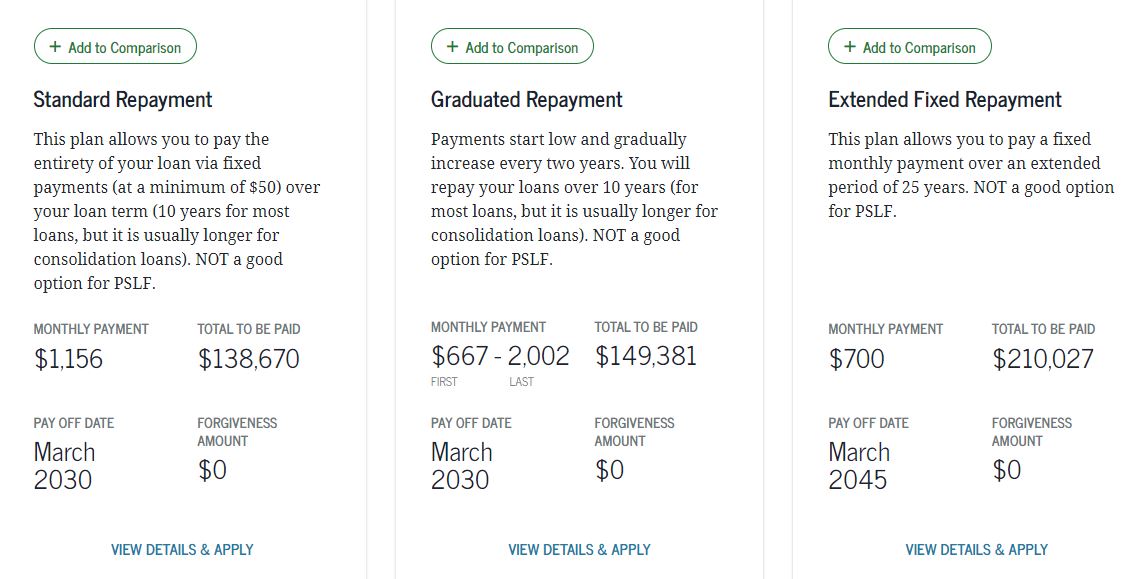 Comparison of Federal Repayment Plans
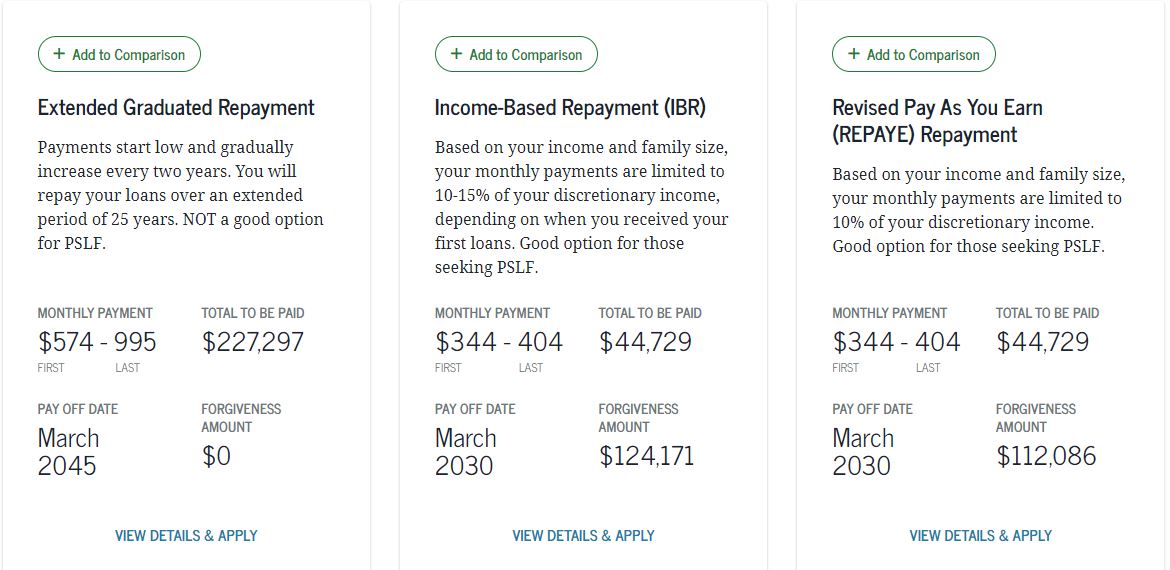 *
**
*Forgiveness assumed based on PSLFP after 10 years
**This amount should be consistent with IBR and PAYE.
Comparison of Federal Repayment Plans
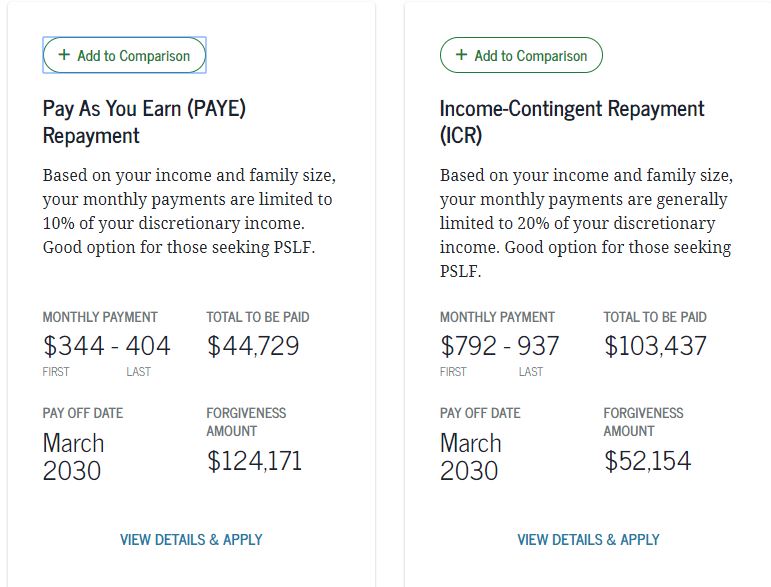 *
*
*Forgiveness assumed based on PSLFP after 10 years
Lender-Specific Websites
Citizens – citizensbank.com/student-services
CollegeAve – https://www.collegeavestudentloans.com/ 
Common Bond – commonbond.co
Discover – discover.com/student-loans 
Earnest – https://www.earnest.com/student-loans 
Laurel Road – laurelroad.com/
Sallie Mae – salliemae.com 
SoFi – sofi.com
SunTrust -- aessuccess.org
Wells Fargo – wellsfargo.com
Repayment Calculators
CBS Grad Year/Program Specific Repayment Calculators (MBA/EMBA)

Standard and Extended Repayment

Prepayment
	
Federal Repayment Estimator
Default/Delinquency
If you fail to repay (default on) student loans, it can:
Negatively impact your credit rating
Prompt withholding of your federal and state tax refunds
Limit your job selection (many companies run credit checks on job applicants)
Rescind your professional license
Trigger garnishment of your wages
Raise the interest rate you pay on a car or home loan

Personal bankruptcy rarely eliminates student loan debt

Be sure to be in touch with your lender or loan servicer if you are experiencing any issues